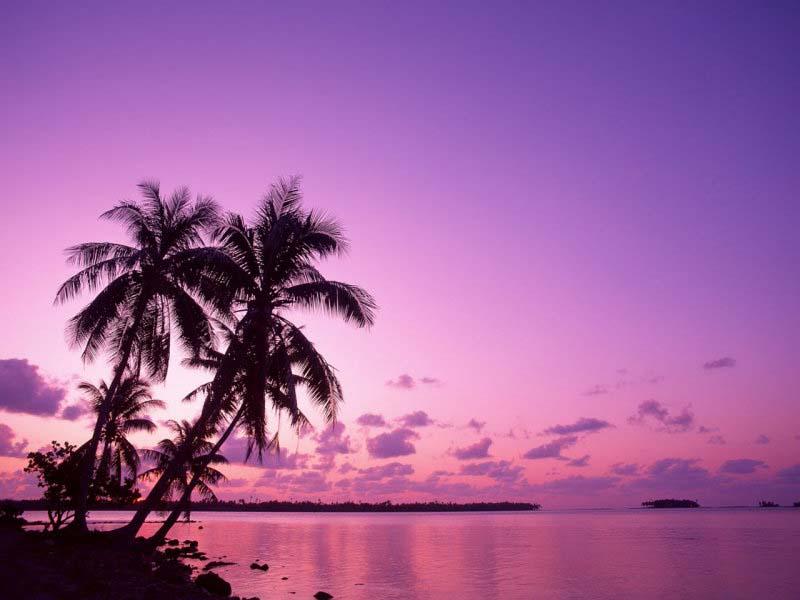 Collective       Nouns
S. Sushila  Naidu
PRT, 
K.V. NTPC Ramagundam
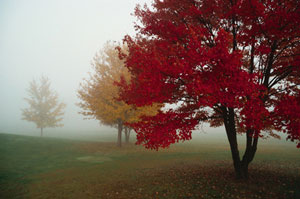 A collective noun is a
 word used to define 
a group of objects, 
where "objects" 
can be people, 
animals, 
emotions, 
inanimate 
things ...
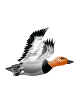 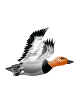 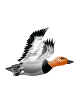 A  flock  of  birds
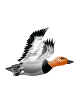 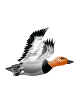 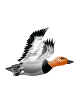 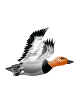 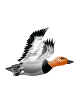 A herd of elephants
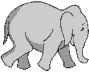 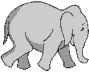 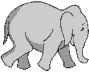 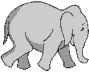 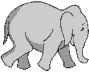 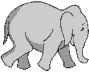 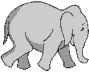 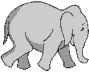 A pack of wolves
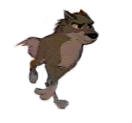 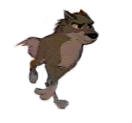 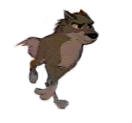 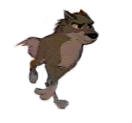 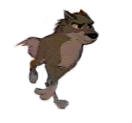 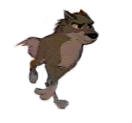 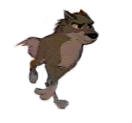 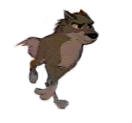 A shoal of fishes
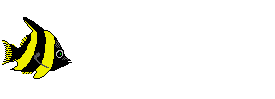 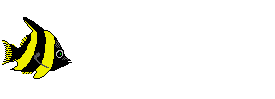 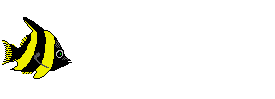 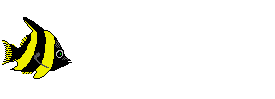 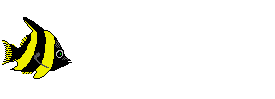 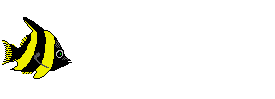 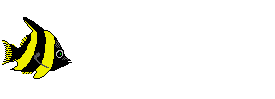 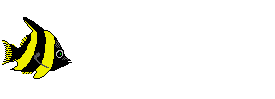 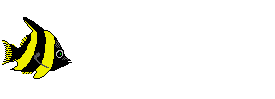 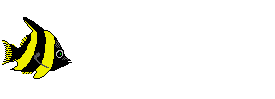 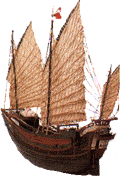 A fleet of ships
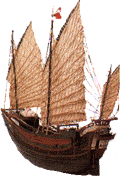 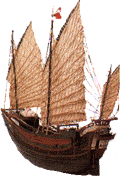 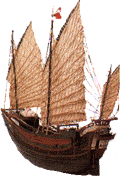 A crowd of people
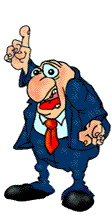 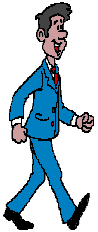 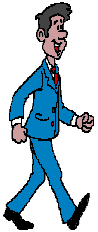 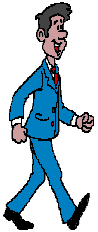 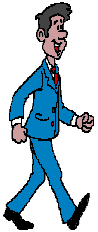 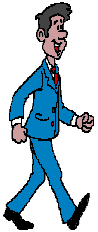 A jury of judges
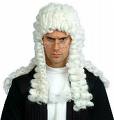 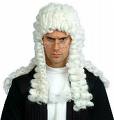 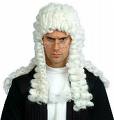 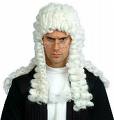 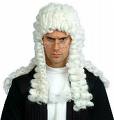 A pride of Lions
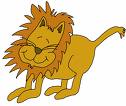 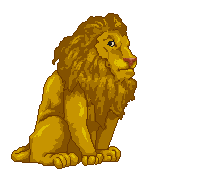 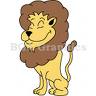 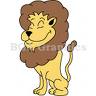 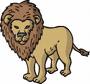 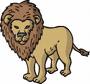 A kindle of kittens
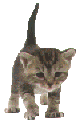 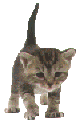 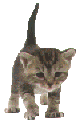 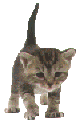 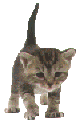 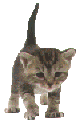 A muster of peacocks
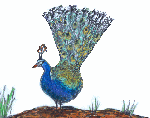 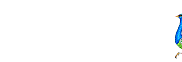 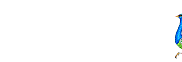 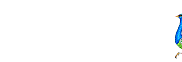 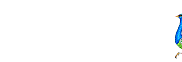 A leap of Leopard
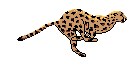 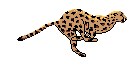 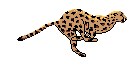 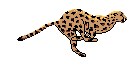 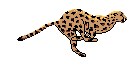 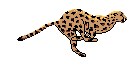 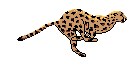 A scourge of mosquitoes
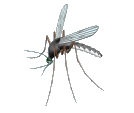 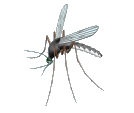 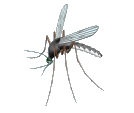 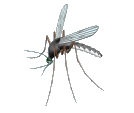 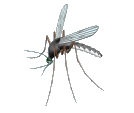 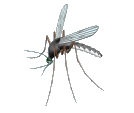 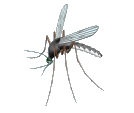 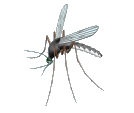 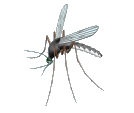 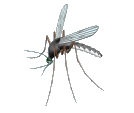 A parliament of owls
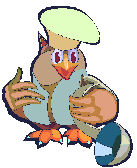 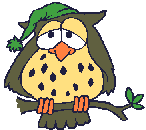 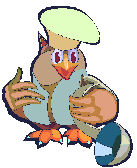 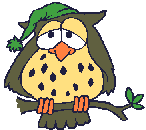 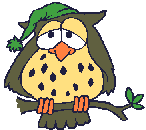 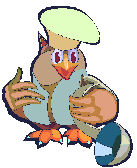 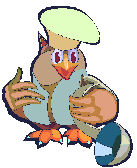 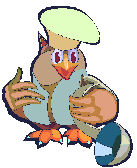 A creche of penguins
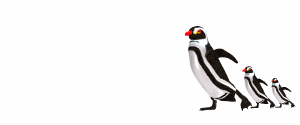 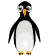 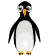 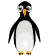 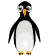 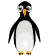 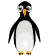 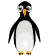 A swarm of rats
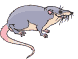 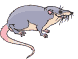 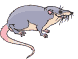 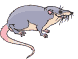 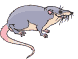 A crew of sailors
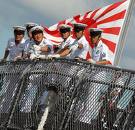 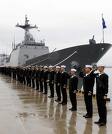 A platoon of soldiers
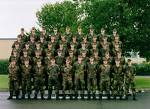 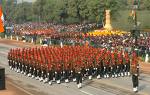 A flight of stairs
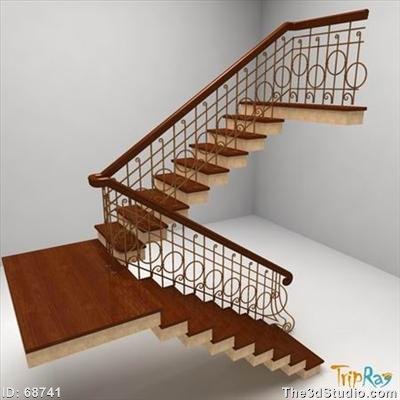 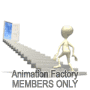 A Swarm of Bees
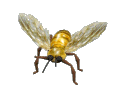 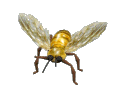 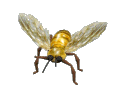 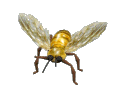 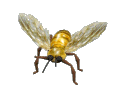 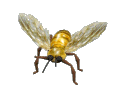 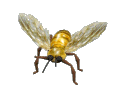 This powerpoint was kindly donated to
www.worldofteaching.com


http://www.worldofteaching.com
Is home to well over a thousand powerpoints submitted by teachers. This a free site. Please visit and I hope it will help in your teaching